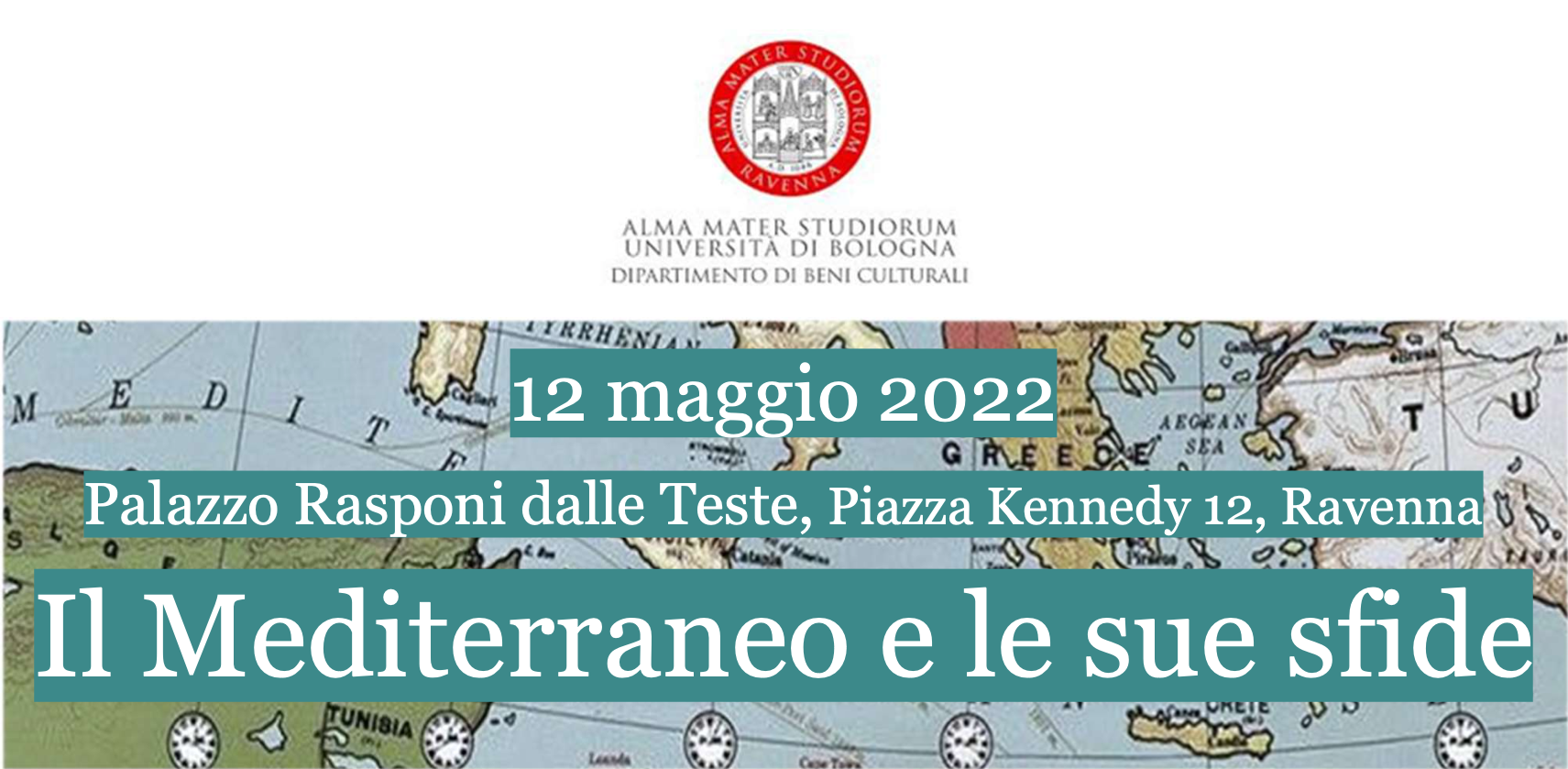 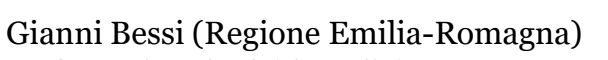 Il modo migliore per contrastare
un’emergenza è prevenirla
Mario Draghi 
«Le vicende di questi giorni dimostrano l'imprudenza di non aver diversificato maggiormente le nostre fonti di energia e i nostri fornitori negli ultimi decenni»
(intervento alla camera del 25 febbraio)
Il Mediterraneo è pieno di gas
Bisogna solo trovare il modo per estrarlo
Nei giacimenti del Nord Adriatico, nella zona a nord di Goro, ci sono dai 50 ai 70 miliardi di metri cubi di gas
Sfruttando il giacimento del Nord Adriatico si potrebbe raddoppiare la produzione nazionale per 7-8 miliardi di metri cubi all’anno, con una ‘vita’ del giacimento di almeno 15 anni
Nel canale di Sicilia Eni ha a disposizione i giacimenti Argo e Cassiopea, con una potenzialità di 15 miliardi di metri cubi
La Croazia estrae gas dai giacimenti Ivana e Izabela, che si trovano a nord di quelli italiani, ed è previsto lo sviluppo anche del campo di Irena, circa 7 km a nord di Izabela

La Grecia sfrutta i campi della zona adriatica-ionica ed è interessata allo sviluppo dell’attività nel campo Afrodite di Cipro, che ha una riserva stimata di circa 130 miliardi di metri cubi di gas
Israele ha ingenti campi di gas naturale: Leviathan ha una capacità stimata di 500 miliardi di metri cubi
Il giacimento più grande del Mediterraneo è quello egiziano di Zohr, con i suoi 850 miliardi di metri cubi
L’Algeria ha riserve stimate in 4504 miliardi di metri cubila Libia ne ha a disposizione 1500 miliardi (fonte Statista.com)
Come sostituire i circa 28/29 miliardi circa
di metri cubi di provenienza russa?
Ci sono tre opzioni allo studio
Produzione addizionale da Algeria e Libia per complessivi 11,5 miliardi di metri cubi; 
Saturazione delle capacità addizionali dei gassificatori esistenti in Italia che, al 2022, hanno 4,5 miliardi di metri cubi di capacità non usata; 
Acquisizione di due unità di gassificazione galleggianti per un totale di altri 10,8 miliardi di metri cubi di capacità che Eni potrebbe alimentare nel 2023 per circa la metà della capacità
L’Italia può puntare su Eni
Una costante del Mediterraneo è la sua operatività e affidabilità storica, insieme ad altre imprese nazionali, le nostre multinazionali tascabili dell’offshore, che assicurano i servizi tecnologici